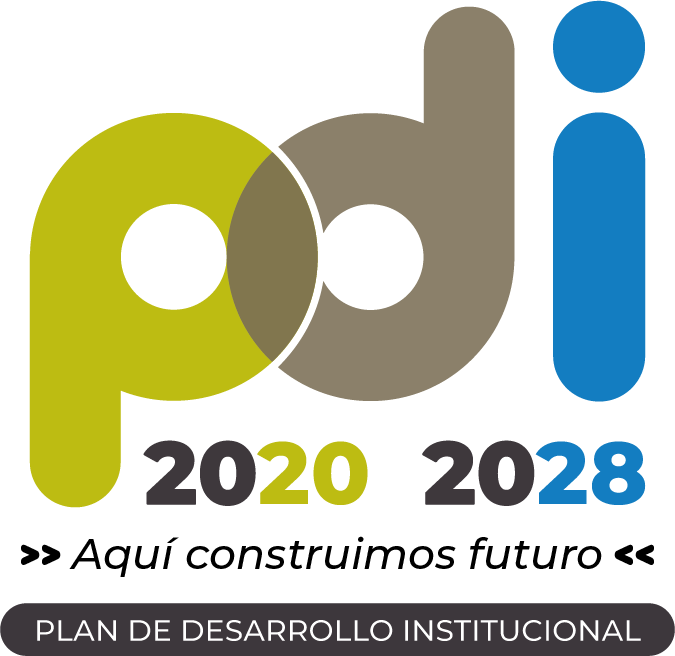 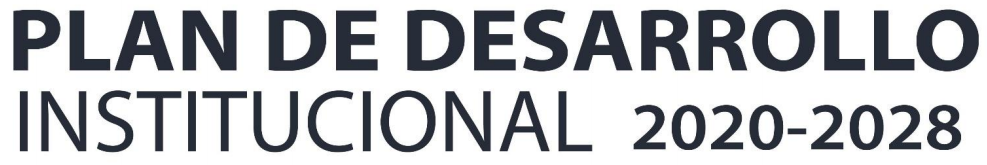 03
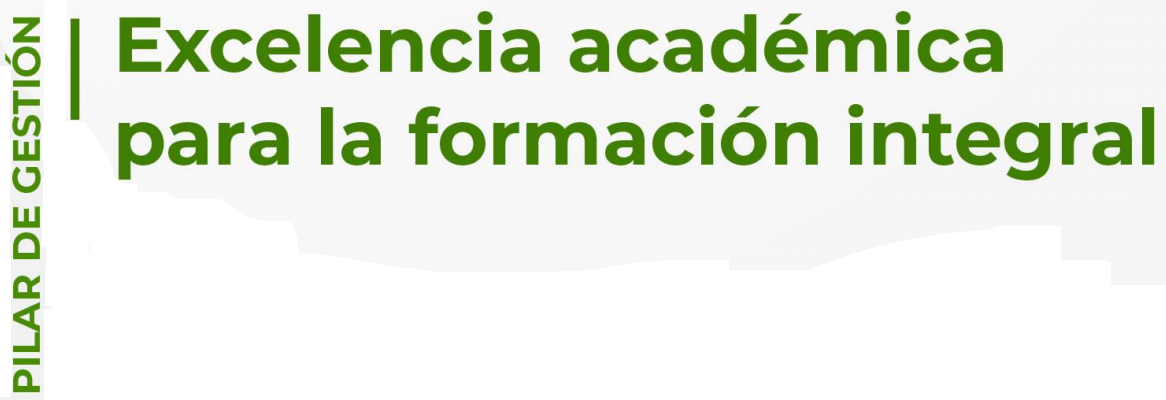 Proyecto
Acceso e inserción a la vida universitaria
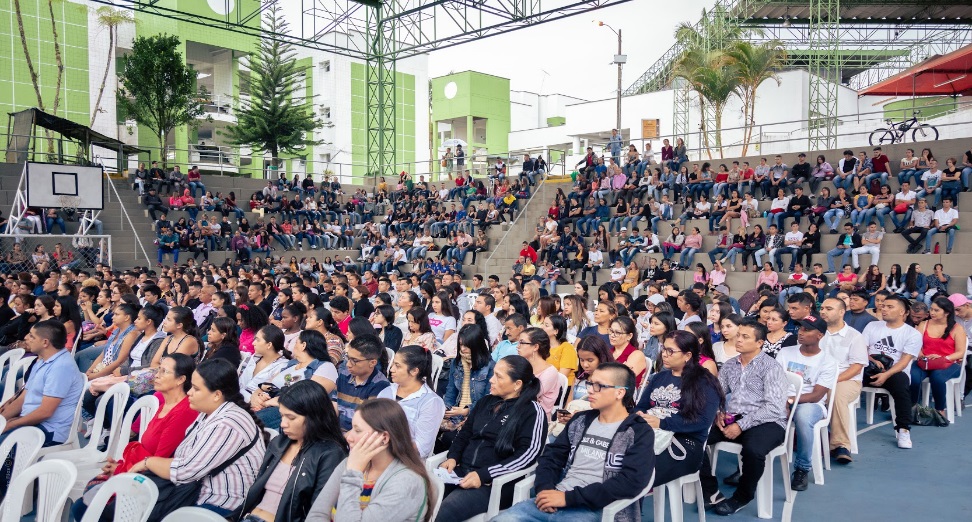 Nota: El portafolio de proyectos se construye de acuerdo con el horizonte de tiempo del período Rectoral (2020 -2023), por lo tanto, se proyectaron las metas de los proyectos al año 2025 mientras se surtía el proceso de elección de Rector.  Una vez elegido, se realizará el proceso de fortalecimiento del PDI y actualización/formulación de proyectos articulados al nuevo periodo Rectoral para el período 2025 - 2028 (fecha límite: 25 de junio de 2025)
Información general del proyecto
03. Acceso e inserción a la vida universitaria
Los ritmos de estudio que se encuentra los estudiantes que ingresan por primera vez a la universidad varían bastante de las dinámicas trabajadas en la educación superior, en algunos casos genera tal impacto que desisten de continuar con el proceso académico o suscita la repitencia de asignaturas reflejándose en el rezago. La mejor oportunidad para intervenir los estudiantes es al ingresar a la universidad desarrollando estrategias en el momento de acceso al proceso académico y paralelamente promover actividades que conlleven a realizar un proceso firme y efectivo de inserción a la vida universitaria.
Identificación del problema, necesidad u oportunidad
03. Acceso e inserción a la vida universitaria
Descripción del proyecto
El proyecto acceso e inserción a la vida universitaria desarrollará actividades encaminadas a generar rutas y estrategias de apoyo para los estudiantes que ingresan por primera vez a la Universidad Tecnológica de Pereira, con el fin de disminuir las diferencias y vacíos académicos con los que llegan.
03. Acceso e inserción a la vida universitaria
General
Objetivos del proyecto
Generar nuevas rutas y estrategias de apoyo para los estudiantes que ingresan por primera vez a la universidad tecnológica de Pereira.
Específicos
03. Acceso e inserción a la vida universitaria
Determinar al momento del acceso a la institución, el nivel de competencias básicas con las cuales llegan los estudiantes a la Universidad para definir el plan de intervención al estudiante
 
Implementar las estrategias de inserción a la vida universitaria -Generar e implementar acciones que favorezcan la articulación con la educación básica y media
Planes operativos
03. Acceso e inserción a la vida universitaria